Geografie Výrobní sférypřednáška č.IIIzemědělství světa
Ondřej KREJČÍ
Typy výroby - Světové zemědělské regiony
Vytvořeno Derwentem Whittleseyem  
Založeno na 
klimatických podmínkách,
převládajících zemědělských činnostech a zvycích,
stupni rozvinutosti daného území
Dnes rozdělení značně schematické, nicméně slouží jako vhodný základní přehled o typech výroby

Rozdělení Země na 11 hlavních zemědělských regionů
5 typů se týká LDRs (less developed regions)
6 typů  nalezneme v MDRs (more developed regions)
Méně rozvinuté regiony
stěhovavé zemědělství 
(„shifting cultivation“);

pastevecký nomádismus 
(„pastoral nomadism“);

intenzivní subsistenční zemědělství s dominancí rýže
 („intensive subsistence, wet rice dominant“);

intenzivní subsistenční zemědělství s dominancí jiné plodiny než je rýže 
(„intensive subsistence, crops other than rice dominant“);

plantážní zemědělství („plantation“)
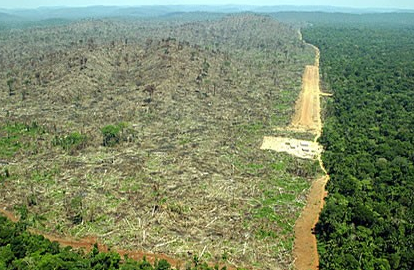 Stěhovavé zemědělství
Vlhké tropické oblasti světa (Amazonie v Jižní Americe, střední a západní Afrika, ostrovy jihovýchodní Asie) 
dohromady cca ¼ povrchu Země, 
živí se jím však jen asi 5 % populace světa; 
základní znaky
zisk pozemku pro pěstování zemědělských plodin prostřednictvím posekání vegetace a spálením zbytků („slash-and-burn-agriculture“), 
využití takto získaného pozemku je možné jen na velmi krátkou dobu (cca 3 roky), dokud se nevyčerpají půdní živiny, poté musí řadu let ležet půda ladem (cca 20 let), − environmentální forma zemědělství v tropech (lesy při ní nejsou ničeny), 
půda je obvykle vlastněna celou vesnicí, nikoliv jednotlivými rodinami; 
typické plodiny
jihovýchodní Asie → rýže, 
 Jižní Amerika → kukuřice, maniok, 
Afrika → proso, čirok (sorghum), 
očekávaná budoucnost: − stálý pokles rozlohy (cca o 100 tis. km2 , tj. o 1 % ročně), − náhradní land-use: těžba dřeva, chov dobytka, pěstování tržních plodin, − narušení místní kulturní diverzity.
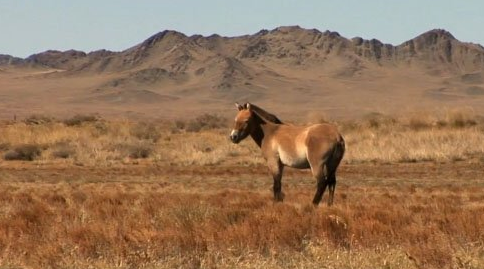 Pastevecký nomádismus
suché klimatické oblasti (severní Afrika, Střední Východ, části střední Asie) –
 dohromady cca 20 % povrchu Země, živí se jím však jen asi 15 mil. obyvatel; 
základní znaky
 pastva domestikovaných živočišných druhů (→ mléko, kůže, srst / vlna, …), 
zvířata však nejsou chována jako zdroj masa, hlavní obživou je obilí (pěstují jej např. ženy ve vhodných místech, zatímco zbytek skupin putuje se stády, či je získáváno výměnou s usedlými subsistenčními zemědělci za živočišné produkty), 
silný smysl pro teritorialitu (kontrola území nutného pro přežití skupiny, přesné vzorce migračního chování, někdy např. tzv. transhumance = sezónní migrace mezi pastvou v horách a nížinnách); 
 typické zvířecí druhy: − severní Afrika, Střední Východ → velbloud, ovce, koza, − střední Asie → kůň  
očekávaná budoucnost: − pokles významu této formy zemědělství, 
snahy o přesídlení / usazení nomádů např. v Číně, Kazachstánu (za bývalého SSSR) a v některých státech Středního Východu.
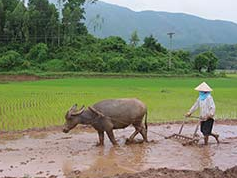 Intenzivní subsistenční zemědělství s dominancí rýže
Hustě zalidněné oblasti ve východní, jihovýchodní a jižní Asii (jihovýchod Číny, východ Indie, část jihovýchodní Asie);

základní znaky:
malé pozemky (nejmenší na světě) na jednotlivé rodiny → dokonale propracované metody zemědělství (terasování strmých svahů),

V některých oblastech sklizeň dvojí úrody za rok → jih Číny, Taiwan, zřídka v Indii (podmínkou je teplá zima), obvykle je také v zimě pěstována jiná plodina – např. ječmen. 

https://www.youtube.com/watch?time_continue=132&v=1gg0wK4JoP4
Intenzivní subsistenční zemědělství s dominancí jiné plodiny než je rýže
hustě zalidněné oblasti jižní, jihovýchodní a východní Asie se suššími léty a drsnějšími zimami ve srovnání s předchozím typem (vnitrozemí Indie, severovýchod Číny); 
 základní znaky: 
stejné jako předchozí typ 
v některých oblastech (příhodnější podnebí) sklizeň dvojí úrody za rok 
důmyslné střídání pěstovaných plodin; 
typické plodiny: 
 pšenice,  ječmen, −další druhy obilovin (proso, oves, kukuřice, čirok / sorghum), luštěniny,  sója, tržní produkce bavlny, lnu, konopí a tabáku;
Čína (oba předchozí typy subsistenčního zemědělství) → modifikace tradičního způsobu zemědělství
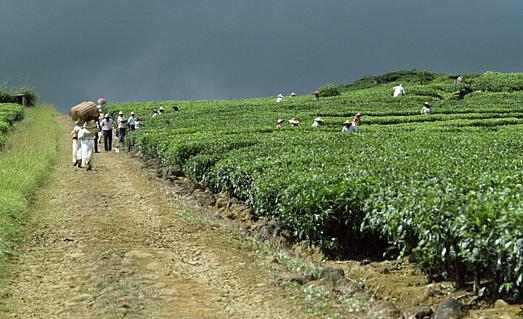 Plantážní zemědělství
oblasti tropů a subtropů (Latinská Amerika, Afrika, Asie)
základní znaky: 
speciální postavení, zastoupeno sice v LDRs je typicky ovládáno společnostmi sídlícími v MDRs, také jeho produkty směřují spíše ke spotřebitelům ve vzdálených rozvinutých státech, tudíž vlastně nejde o substinenční, ale o tržní zemědělství. 
 tržní pěstování plodin → prodej na trzích v MDRs, 
specializace velkých farem pouze na jednu, maximálně dvě plodiny, 
 plantáže jsou obvykle lokalizovány v řídce zalidněných oblastech → nutný dovoz pracovních sil (důsledkem toho byla v minulosti např. nucená migrace z Afriky do Ameriky), 
předzpracování plodin na plantážích před exportem → snížení hmotnosti, zlevnění přepravy; 

typické plodiny:  bavlna, kaučukovník, cukrová třtina, kávovník, čajovník, kakaovník, tabák, banánovník, palma olejná,
Více rozvinuté regiony
smíšená rostlinná a živočišná výroba („mixed crop and livestock“)
 mlékárenství („dairying“),
pěstování obilovin („grain“),
chov dobytka – rančerství („ranching“),
středomořské zemědělství („mediterranean“),
tržní ovocnictví a zahradnictví („commercial gardening“).
Smíšená rostlinná a živočišná výroba
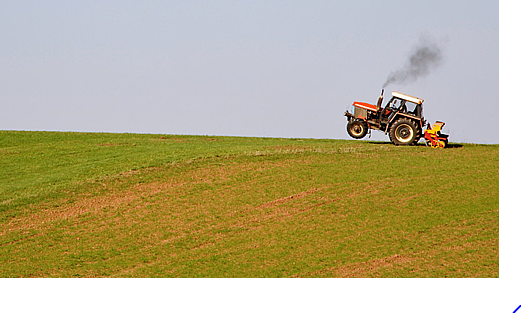 západ USA, značná část Evropy (Francie až Rusko)

základní znaky: 
kombinace rostlinné a živočišné výroby (většina plodin je zkrmena zvířatům, podnik „živí“ především prodej živočišné produkce  maso, mléko, vejce, …), 
rovnoměrnější rozložení pracovní zátěže v průběhu roku, 
redukce sezónních variací v úrovni příjmů, 
střídání plodin (rotační systém); 

typické plodiny:  pšenice, kukuřice, další druhy obilovin (ječmen, žito, …), sója (USA).
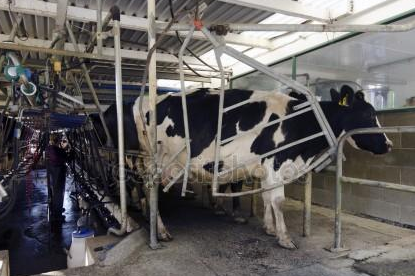 Mlékárenství
zemědělské podniky, dříve úzce vázané na blízkosti velkých městských regionů (severovýchod USA, jihovýchod Kanady, severozápadní Evropa, Rusko, Austrálie, Nový Zéland, …) 
 v uvedených regionech je vyrobeno a spotřebováno cca 60 % světové produkce mléka; 
základní znaky: 
rychlé tempo urbanizace v 19. století → růst poptávky po mléce → vznik tržního mlékárenství, − dříve velmi úzká vazba na blízkost ke spotřebitelům (max. 50 km od města), dnes v důsledku rozvoje dopravních technologií tato vazba výrazně oslabila, 
specializace regionů (např. na Novém Zélandu – největší světový producent mléčných výrobků – tvoří čerstvé mléko na produkci mléčných výrobků jen 5 %, ve srovnání s 50 % ve Velké Británii → příčinou je vzdálenost Nového Zélandu od hlavních světových trhů – západní Evropy a Severní Ameriky), 
 mlékárenství je náročné na množství pracovní síly → ekonomicky poměrně náročné odvětví.
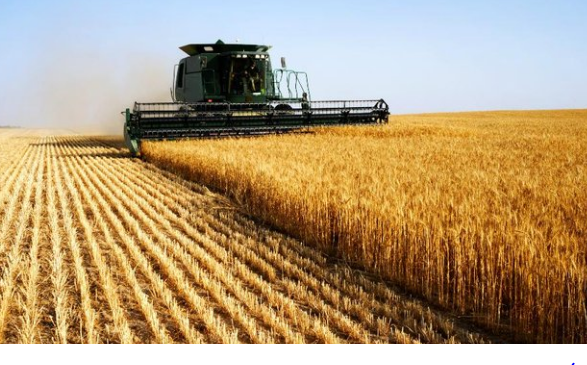 Pěstování obilovin
oblasti příliš suché pro rozvoj smíšené a rostlinné živočišné výroby: Severní Amerika,  Argentina,  Austrálie,  Evropa (Ukrajina, Rusko); 

základní znaky: 
 základní rozdíl oproti typu smíšené rostlinné a živočišné výroby spočívá v tom, že většina produkce je pěstována primárně na výrobu potravin, nikoliv na krmení; 

typické plodiny: pšenice (nejdůležitější obilovina, vyšší cena ve srovnání s ostatními plodinami → snazší skladování a efektivnější doprava na velké vzdálenosti → exportní plodina ve světě č. 1 dále žito, oves, ječmen.
Chov dobytka – rančerství
semiaridní a aridní oblasti nevhodné pro rostlinnou výrobu: Severní Amerika (západ USA a Kanady, sever Mexika), Jižní Amerika (pampy v Argentině, jižní Brazílii a v Uruguai), Střední Východ (střední Asie – postsovětské republiky), jižní Afrika, Austrálie, Nový Zéland;
 základní znaky: 
tržní pastva dobytka → prodej živočišných produktů (zejména maso, dále vlna, kůže, …),
zvláštní kulturní význam rančerství v USA (ranče, lidové zvyky, …);
typické zvířecí druhy:
 USA → skot,
Jižní Amerika → skot, ovce, 
Austrálie → spíše ovce,
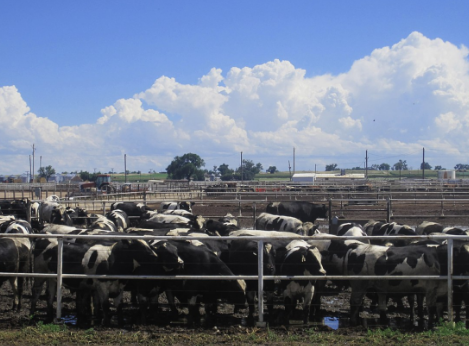 Středomořské zemědělství
středomořské klima (podobné přírodní podmínky): Středomoří, Kalifornie, střední Chile, jihozápad Jihoafrické republiky, jihozápad Austrálie; 
základní znaky: 
 rostlinná i živočišná výroba, ale rostlinná dominuje, 
 někdy praktikována transhumance → ovce a kozy se v zimě pasou na pobřeží, v létě v horách;
 typické plodiny:
 většina světové produkce oliv, vína, ovoce a zeleniny (státy kolem Středozemního moře, zvláště Itálie, Francie a Španělsko → ⅔ světové produkce vína),  
 Kalifornie → citrusové plody.
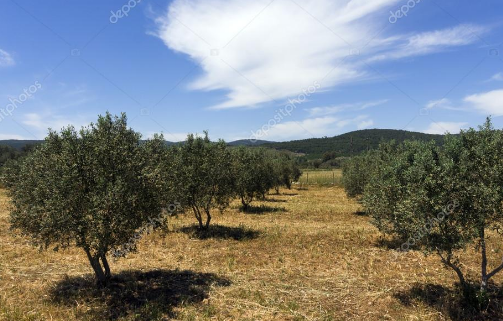 Tržní ovocnictví a zahradnictví
jihovýchod USA (dlouhá letní sezóna, vlhké klima, dostupnost velkých trhů – Bost-Wash 

základní znaky:
Velmi podobné středomořskému způsobu, je zde silnější mechanizace a specializace
vysoce efektivní způsoby hospodaření (mechanizace, experimenty, specializace farem);
 základní plodiny:
jablka, třešně, salát, houby, rajčata, …,
 specializace na „luxusní“ zboží pro bohatší vrstvy spotřebitelů (jahody, asparágus, …).
Rostlinná výroba
RV = základ světového zemědělství
2/3 hrubé světové produkce zemědělství
70,2 % (FAO, 2014) 65,6 % (FAO, 2010), 62,9 % (FAO, 2000)
Dominuje ve všech světových regionech
Hospodářsky vyspělé země – <60% produkce zemědělství (2014)
Evropa (64,3 %), S Evropa (55,1 %) EU (53,1 %) X J Evropa (59,5 %)
 
Hospodářsky méně vyspělé země – většina produkce zemědělství
 Z Afrika (86,4 %), stř. Afrika (81,7%) X J Afrika (69,1 %)
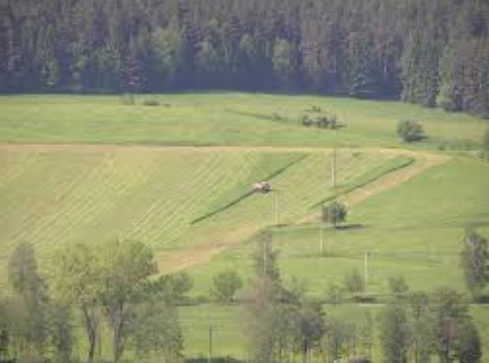 Hrubá světová produkce v roce 2014
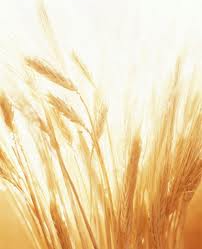 Zdroj: FAO
Rostlinná produkce Úvod
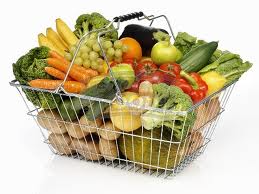 RV lze dále členit na:
produkci potravin (nejvýznamnější složka), 
krmiv (společně s produkcí potravin zaujímají asi 90 %) 
technických plodin 
pochutin  

RV se svojí strukturou neustále vyvíjí 
závislost na úrovni společensko-ekonomického vývoje
trvale dominantní postavení si zachovávají obiloviny 
hlavně pšenice, rýže, kukuřice, ječmen, žito, oves, proso a sorgho (čirok)
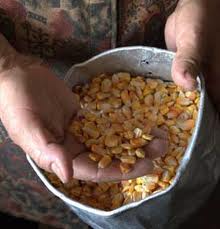 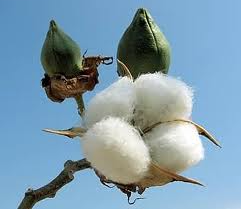 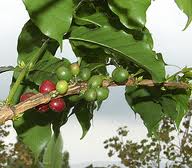 Obiloviny
50 – 60% celkové RV
velká energetická hodnota => rozhodující potravina rostlinného původu na Zemi
přímá výživa
krmivo
velká nutriční hodnota, podíl ve výživě se pohybuje od 15 % (Oceánie) do 65 %  (Asie)

dlouhodobé skladování a přeprava 
-> nezaměnitelné při vytváření státních potravinových rezerv 

na světovém obchodu zemědělskými produkty dosahuje téměř 1/5 

nejdůležitější místo ve výživě – pšenice a rýže
nejhodnotnější, nejlepší kultivace
Světová produkce obilovin
největší podíl na růstu sklizně – rýže, kukuřice, pšenice
cca 90% produkce obilovin
1990: 1. pšenice, 2. rýže, 3. kukuřice
2010: 1. kukuřice, 2. rýže, 3. pšenice
2014: 1. kukuřice, 2. rýže, 3. pšenice

růst: žitovec (tritikále) - křížení žita a pšenice (USA, Evropa, Austrálie)
stagnace: čirok ( pěstován mimo Evropu), proso
pokles: ječmen, žito, oves

spotřeba obilí na 1 obyv. 
HVZ pokles, HMVZ vzestup
Poměr přímá spotřeba / krmivo závisí na vyspělosti státu 
V HVZ se již zkrmuje 65 – 80 %  produkce obilí.
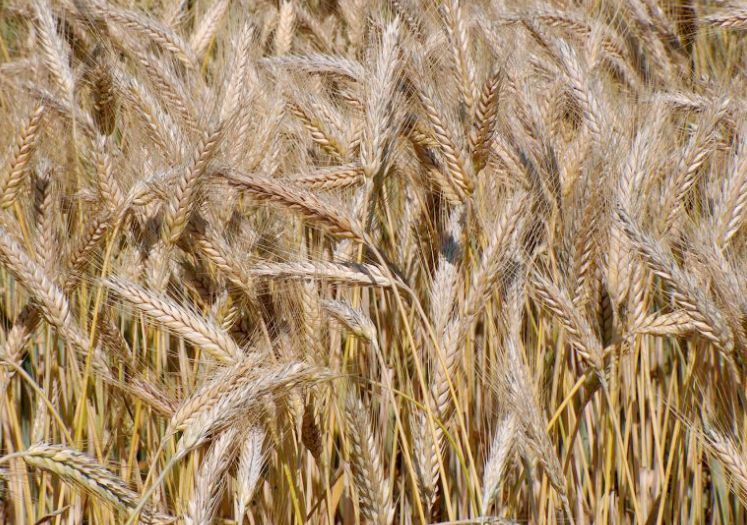 tritikále
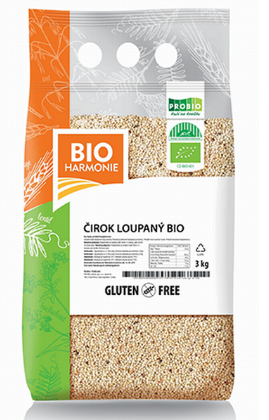 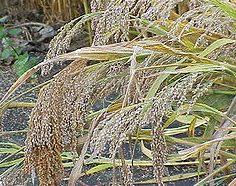 proso
Světová produkce obilovin (2014)
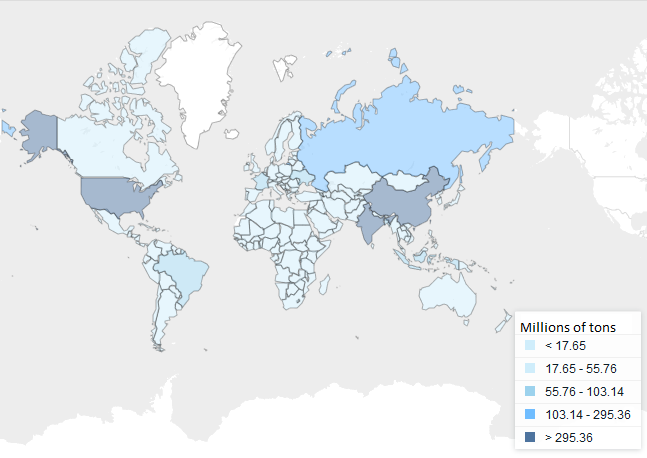 Zdroj: FAO
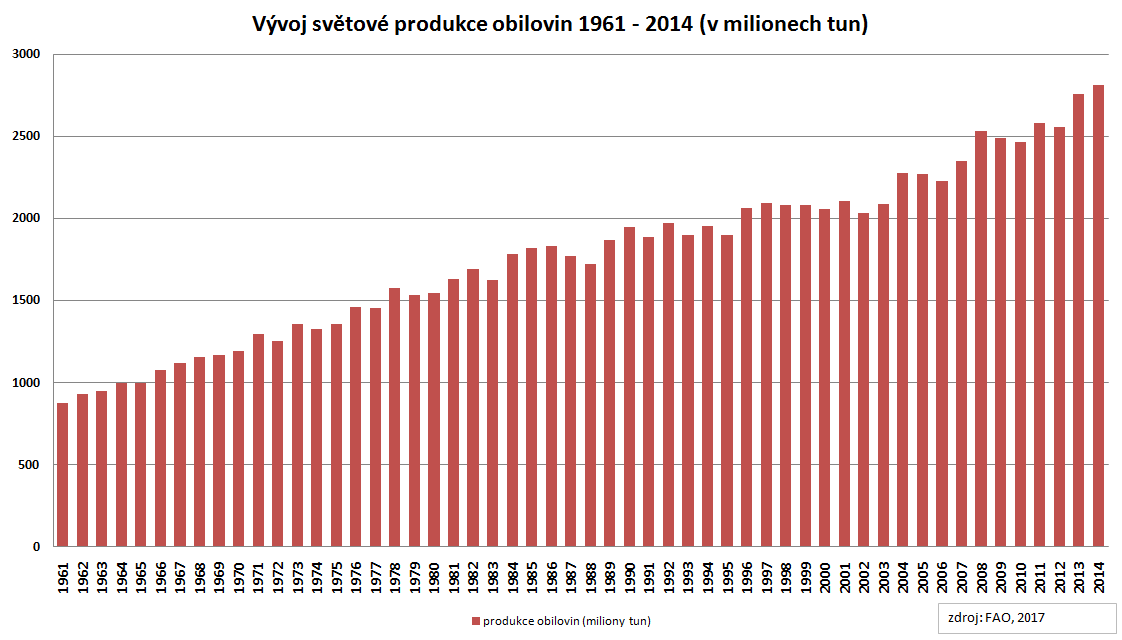 Zdroj:FAO
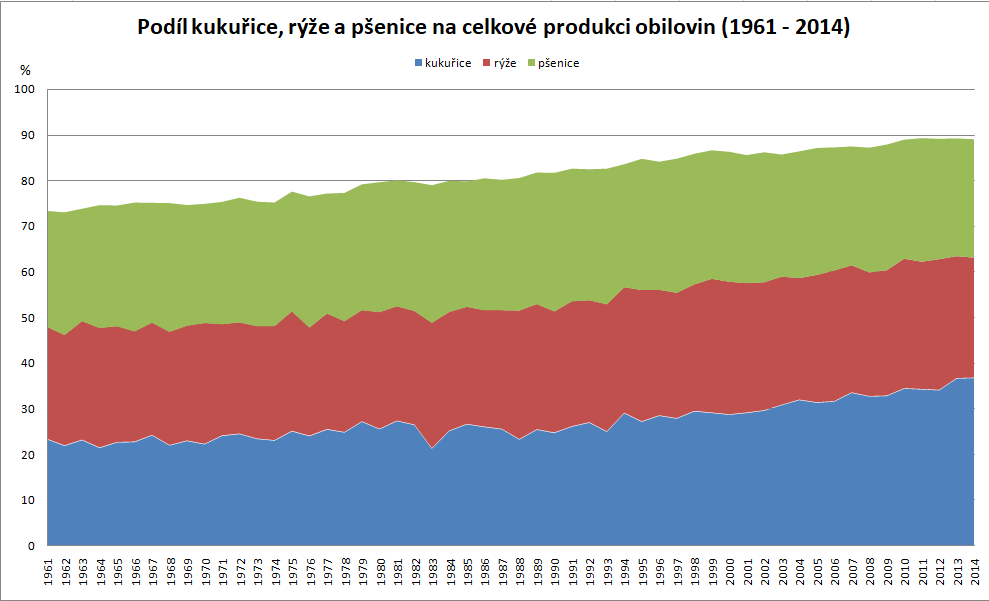 Zdroj:FAO
Světová produkce obilovin regionální diferenciace
Afrika – nejvýznamnější kukuřice (40%) 
střední – větší význam čiroku (20%)
severní – 45% pšenice, 20% kukuřice
jižní – 85% kukuřice
západní – 30% kukuřice, 25% proso, 25% rýže, 20% čirok

Amerika – dominantní kukuřice (60-75%)
severní - + 20% pšenice
střední - + 20% čiroku
jižní - + 20% pšenice, 15% rýže
Karibik – výjimka (60% rýže, 30% kukuřice)
Světová produkce obilovin regionální diferenciace
Asie – nejvýznamnější rýže (asi ½ produkce), význam pšenice a kukuřice
střední – 85% pšenice
východní – 40% rýže, 35% kukuřice, 25% pšenice
západní – 60% pšenice, 20% ječmen 
jižní – 55% rýže, 35% pšenice
JV – 85% rýže, 15% kukuřice

Evropa – nejvýznamnější pšenice (asi ½ produkce), význam ječmene a kukuřice
východní – 50% pšenice, 20% kukuřice,
severní – 60% pšenice, 30% ječmen
jižní – 45% kukuřice, 30% pšenice
západní – 55% pšenice, 20% ječmen

Oceánie – 65% pšenice, 20% ječmen
Pšenice produkce
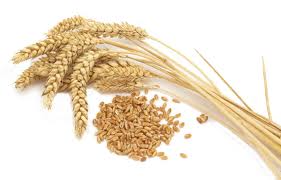 významné postavení ve světovém obchodě
produkce v roce 2014: 729 mil. tun
největší produkční oblasti.
Dálný východ (hlavně v Severočínské nížině), 
Jižní Asie (hlavně severozápadní Indie a přilehlé oblasti Pákistánu)
Evropa (Východoevropská pšeničná oblast)
Severní Amerika (prérie kolem Mississippi a v Kanadě)
Austrálie (JV část)  
Jižní Amerika (Argentina – La Plata)
Pěstování pšenice v HVZ se vyznačuje:
vysokou mechanizací
vysokou produktivitou práce, 
vysokou rentabilitou
celosvětový průměrný hektarový výnos = cca 3,0 t/ha,
záp. Evropa (7,0 t/ha),
sev. Evropa (6,1 t/ha), 
Nizozemsko (8,9 t/ha), 
Belgie (8,8 t/ha), 
stř. Asie (1,3 t/ha), 
záp. a stř. Afrika (1,6 t/ha)
V roce 2014 je největším producentem Čína (126,2 mil.tun.)
Světová produkce pšenice (2010)
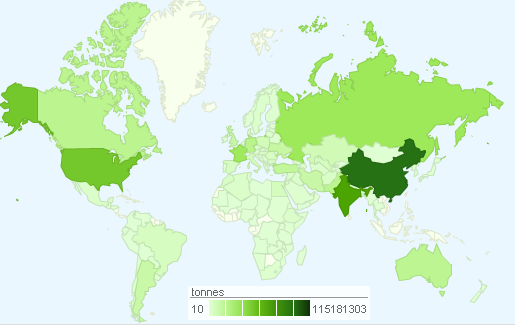 Zdroj: FAO
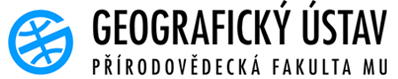 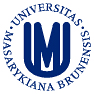 Rýže
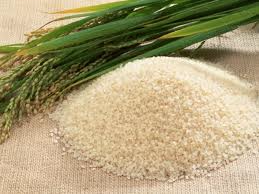 Nejdůležitější obilovina vlhkých subtropů
Při vysokých a stálých teplotách a dostatku vláhy 2-3 sklizně ročně
prům. produkce v letech 1948 – 1952: 167 mil. t
produkce v roce 2014: 741 mil. tun

areál pěstování velmi široký: 
severní polokoule až po 46° s.z.š. (Francie, Itálie, Rumunsko), 
jižní polokoule do 40° j.z.š. 
převážná část její produkce je však rozložena ve velkých nížinách s dostatkem vody nutné pro závlahy
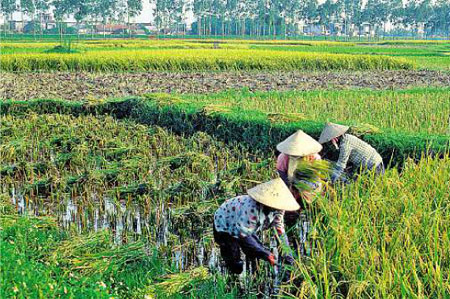 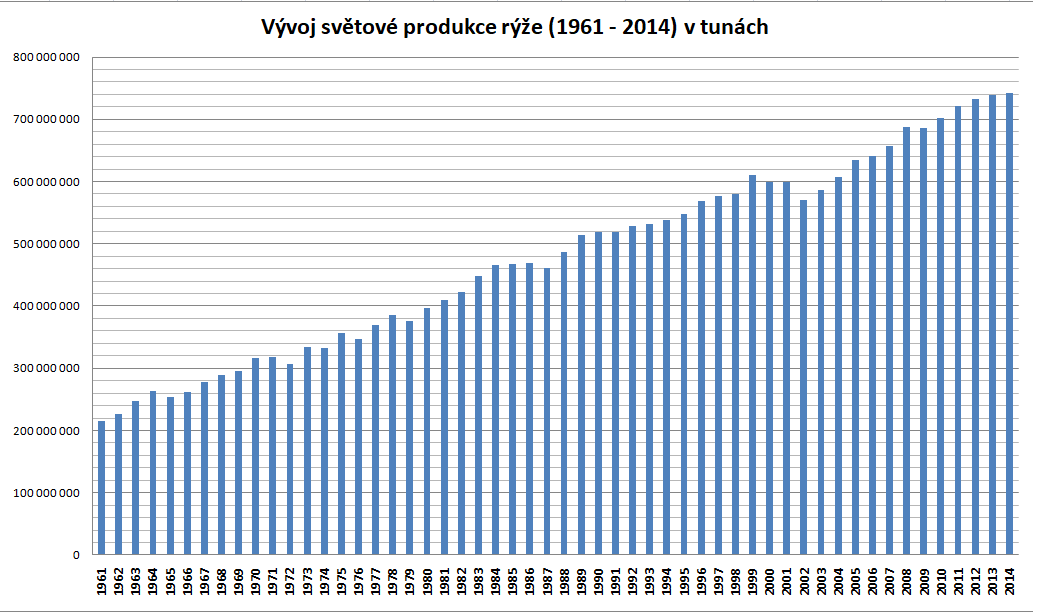 Zdroj:FAO
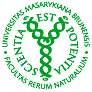 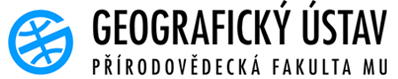 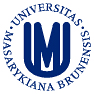 Světová produkce rýže (2010)
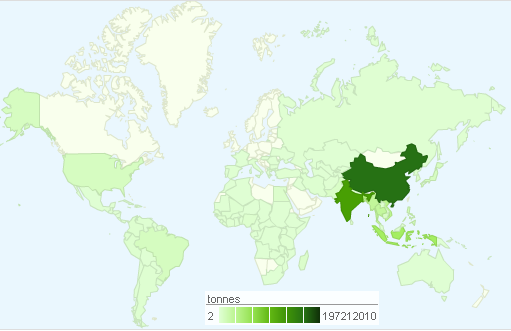 Zdroj: FAO
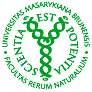 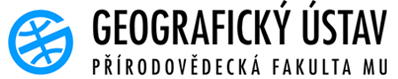 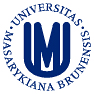 Kukuřice
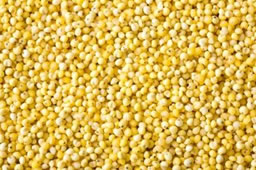 Objemem produkce nejvýznamnější plodina
Dynamický nárůst produkce
produkce v roce 2010: 840 mil. t
produkce v roce 2014: 1037 mil. t
Velmi přizpůsobivá 
množství vyšlechtěných odrůd
Nejhodnotnější jadrné krmivo 
většina slouží ke krmení (na siláž x na zrno)
Průmyslová plodina
škrob, bioplynové stanice, bioethanol, bioplastu PLA
celosvětový průměrný hektarový výnos = cca 5,2 t/ha
S Amerika (9,6 t/ha), 
Z Evropa (9,2 t/ha), 
Izrael (28,4 t/ha), 
Jordánsko (19,4 t/ha), 
Střední Afrika (1,0 t/ha), 
Karibik (1,1 t/ha), 
východní Afrika (1,6 t/ha)
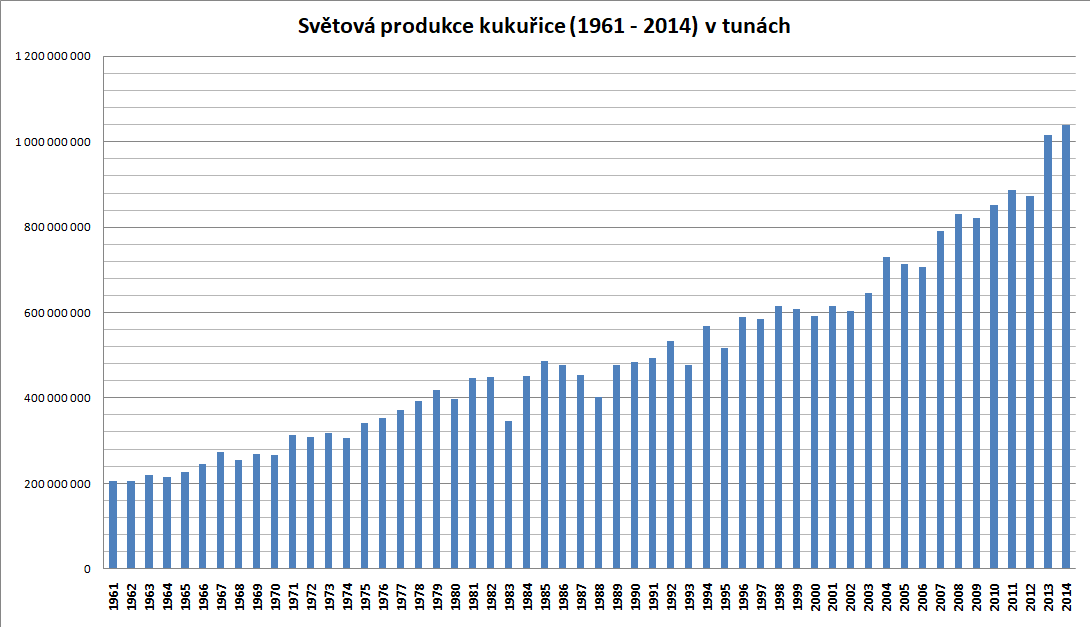 Zdroj:FAO
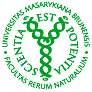 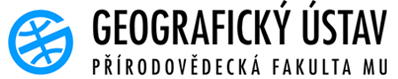 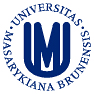 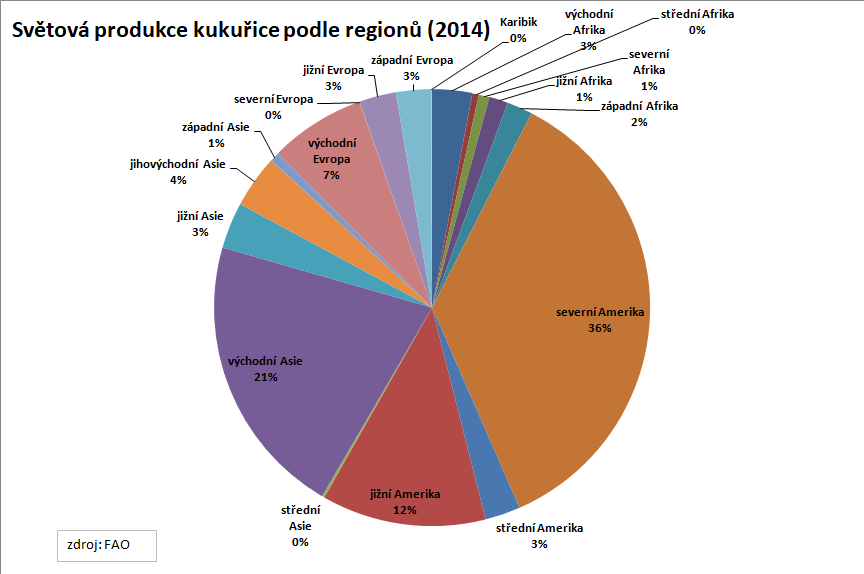 Zdroj:FAO
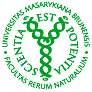 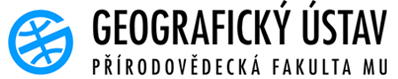 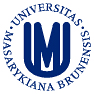 Z0047 Geografie zemědělství a průmyslu				doc. RNDr Antonín Věžník, CSc.
Světová produkce kukuřice (2010)
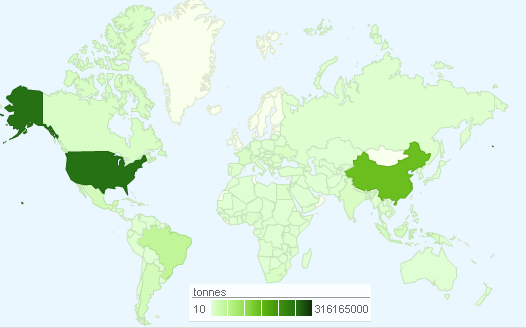 Zdroj: FAO
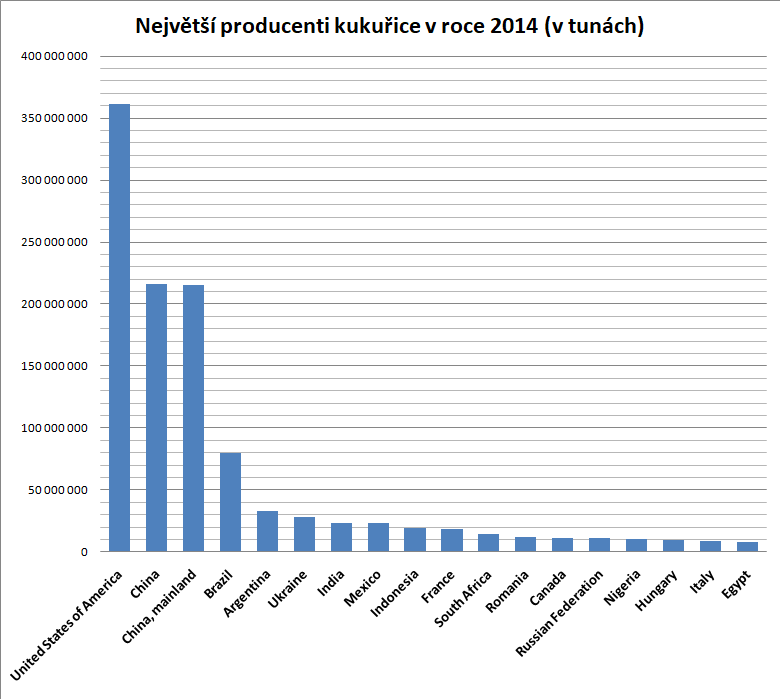 Zdroj:FAO
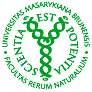 Zdroj: FAO
Ječmen
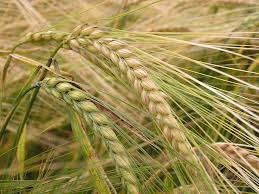 Důležitá krmná plodina
Zejména v oblastech, kde nedozrává kukuřice
produkce v roce 2014: 144,4 mil. t
Snáší nižší teploty, kratší vegetační doba (<100 dní)
Extrémní polohy, často na okraji výskytu vegetace
S polokoule - do 70° s.š.
Tibet – do 3 700 m n. m.
Oblast s kvalitními půdami, vyššími teplotami a dostatkem vláhy
Část produkce na sladovnické odrůdy (výroba piva)
Největší producenti (2014):
Rusko (20,4 mil. t),
Francie (11,7),
Německo (11,5), Austrálie (9,1),
Ukrajina (9,0)
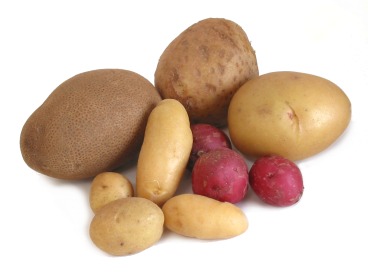 Brambory
významné role v období průmyslové revoluce
obilnářství nestačilo pokrýt spotřebu
dříve čistě potravinářské využité
postupně se značně změnilo (krmiva, škrob, líh)
v současnosti se konzumuje asi 1/5 produkce
začátek 20. století
nejvýznamnější krmivo (řada států 3/4 sklizně na krmivářské účely)
význam v Evropě klesá
průměrné světové výnosy: 17,4 t/ha
USA (45,0 t/ha),
sev. a záp. Evropa (41,5 t/ha), 
V. Británie (43,9), Nizozemsko (43,6)
Oceánie (36,6)  
záp. Afrika (4,0 t/ha), 
stř. Afrika (5,9), vých. Afrika (9,2)
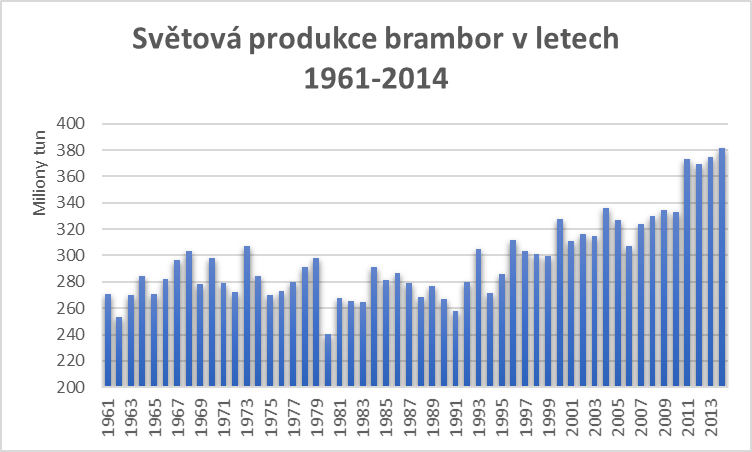 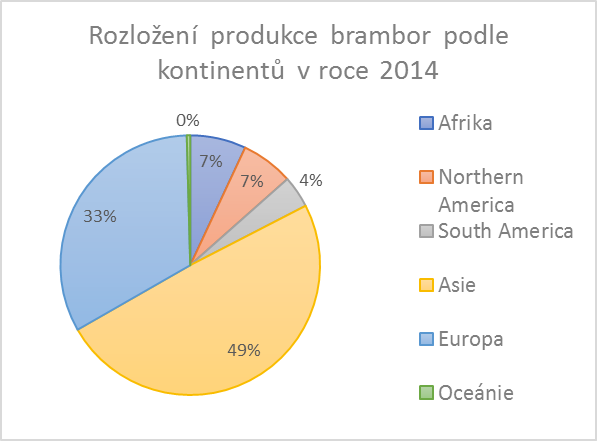 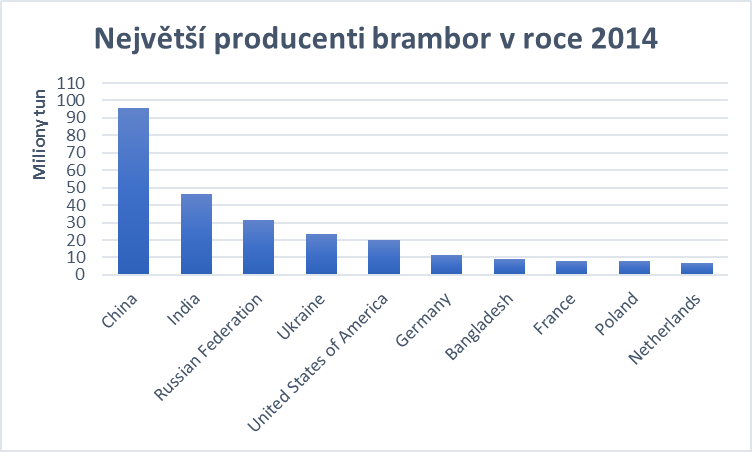 Zdroj:FAO
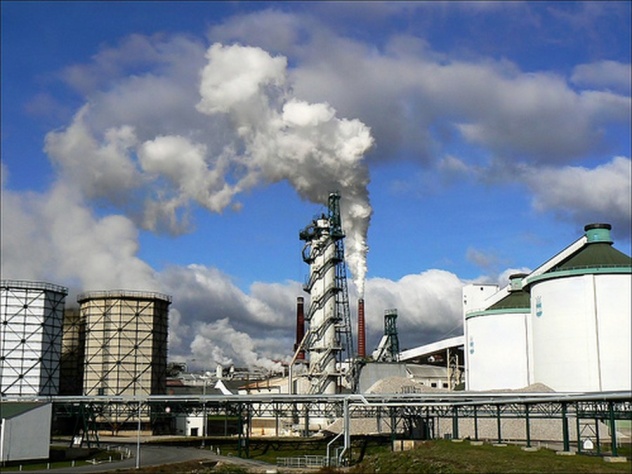 Produkce cukru
vysoká nutriční hodnota
objem spotřeby je ukazatelem úrovně výživy 
výroba cukru
cukrová třtina
z 1 ha 6 tun cukru (levné extenzivní pěstování)
cukrová řepa
z 1 ha 4,5 – 5 tun cukru (dražší intenzivní pěstování)
poměr produkce řepného a třtinového cukru je asi 30:70

ostatní (jen okrajově)
čirok, datle, kokos, javor...
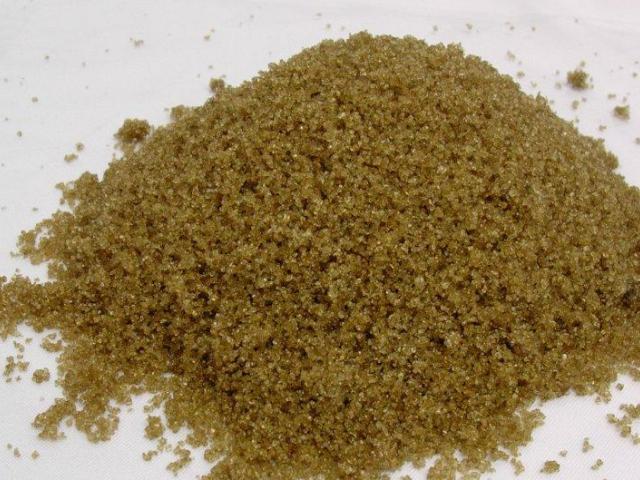 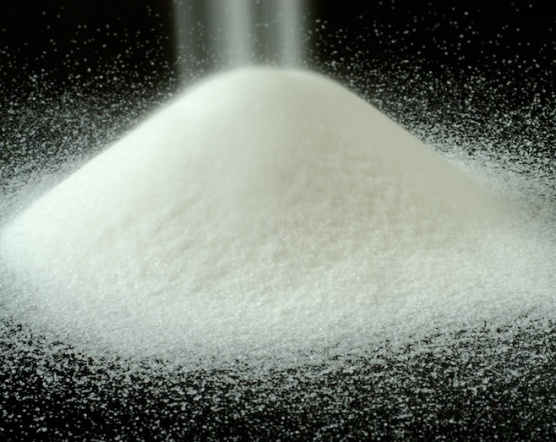 největší producenti (2014): 
Brazílie (37,3 mil. t), 
Indie (26,6), 
Čína (11,4), 
Thajsko (10,0), 
USA (7,6), 
v Evropě: Rusko (5,2) Francie (4,6 mil. t), Německo (4,5)
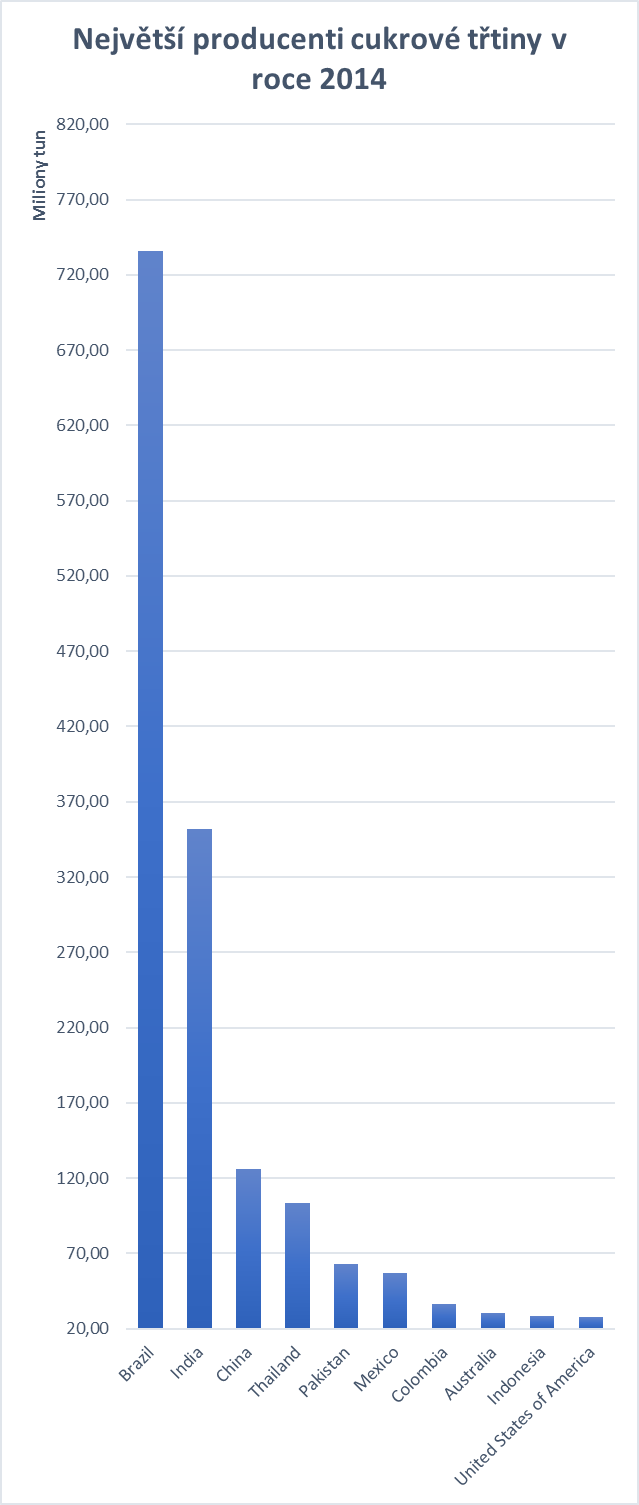 Cukrová třtina
vytrvalá bylina (až 10 let)
původ z Indie
vyrábění cukru již za dob Alexandra Velikého
Hlavní výskyt především tropy a subtropy
Velký význam pro mnoho států
zejména menších států v Karibiku
výroba kvalitních destilátů a etanolu
zdroj obnovitelné energie – bioetanol
Brazílie – významně kryje spotřebu pohonných hmot
průměrné světové výnosy: 71,7 t/ha
sev. Afrika (108,8 t/ha),
již. Evropa (85,0),
již. Amerika (78,9)
Etiopie (126,9 t/ha), 
Egypt (116,8)
záp. Asie (20,2 t/ha), 
Karibik (33,9)
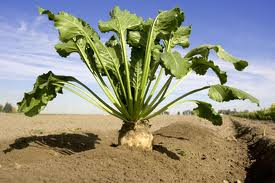 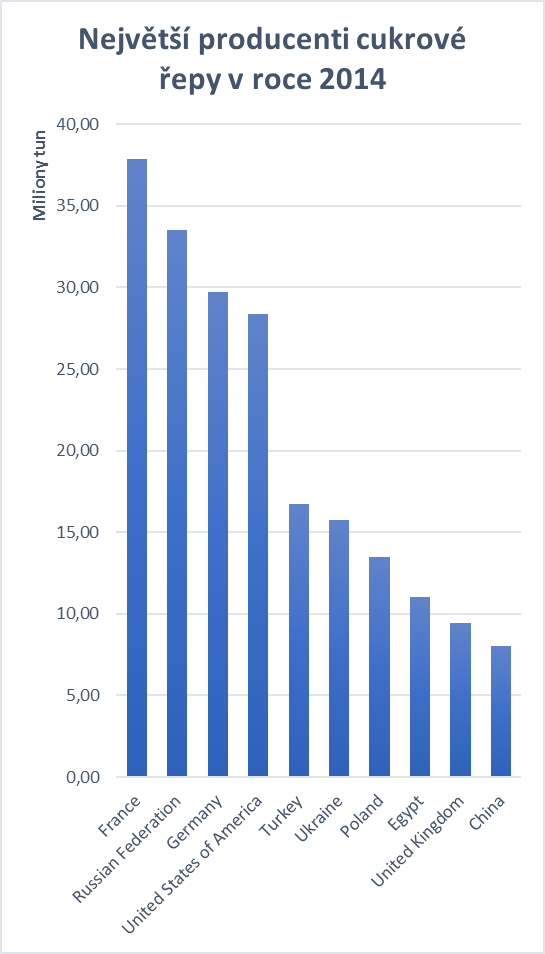 Cukrová řepa
cukrová řepa pochází ze Středozemí

výroba cukru z cukrové řepy až v pol. 18. stol. (Německo)
Napoleonské války => blokáda => omezení dovozu třtinového cukru

20. století pokles
řepný cukr nestačil konkurovat levnějšímu třtinovému
průměrné světové výnosy: 48,6 t/ha
již. Amerika (77,3 t/ha), 
záp. Evropa (74,1), 
sev. Amerika (61,7)
Chile (87,3 t/ha), 
Francie (83,1), 
Španělsko (76,7)
stř. Asie (13,7 t/ha), 
záp. Afrika (14,1)
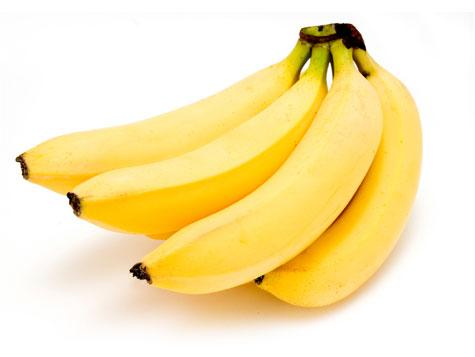 Banány
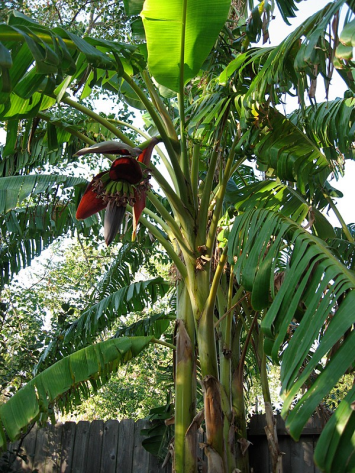 V řadě HMVZ důležitou plodinou
Nahrazují obiloviny a okopaniny (vysoká nutriční hodnota)

Plantáže v Latinské Americe většinou majetkem monopolů z USA
produkce prudce roste
světová produkce (2014): 114,1 mil. t 
Asie, Latinská Amerika
Největší producent (2014): Indie (29,7 mil. t)
průměrné světové výnosy: 20,3 t/ha
Největší: jižní  a severní Afrika, jižní Evropa
Indonesie (56,8 t/ha),
 Côte d‘Ivoire (50,7), 
JAR (49,5)
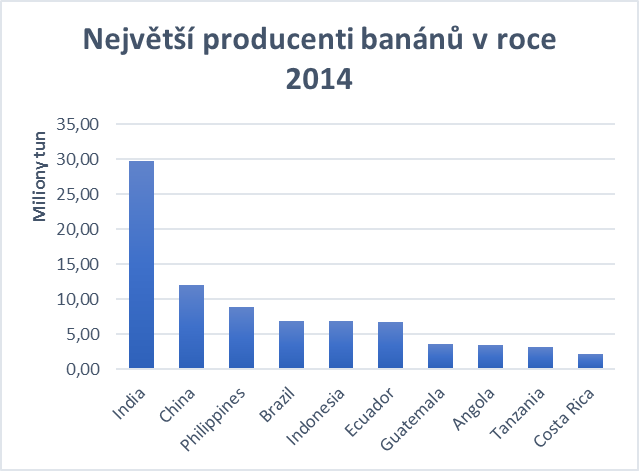 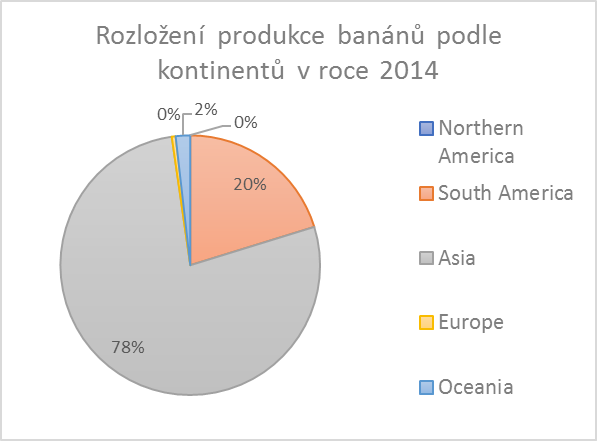 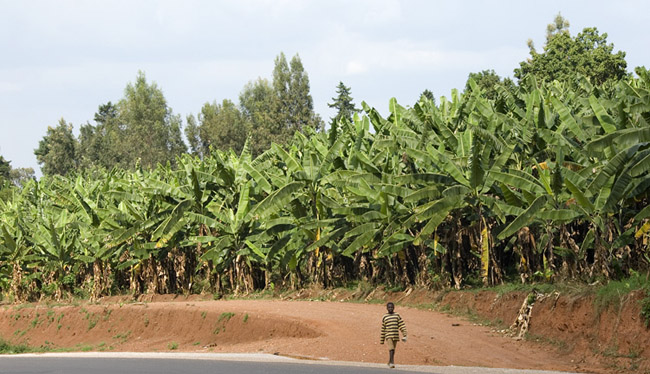 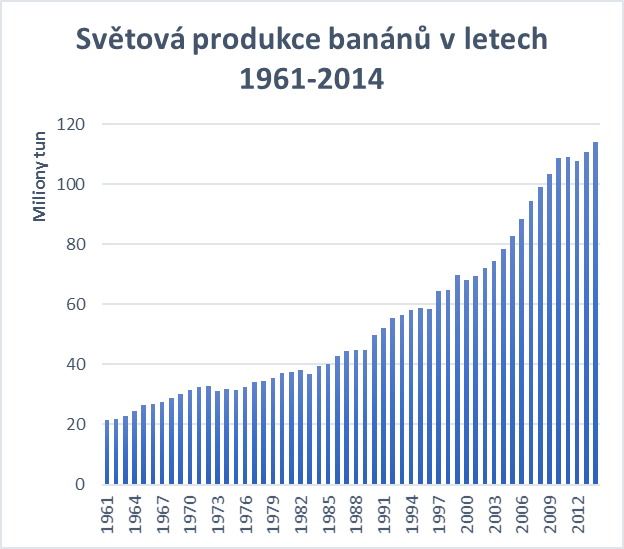 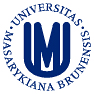 Zdroj:FAO
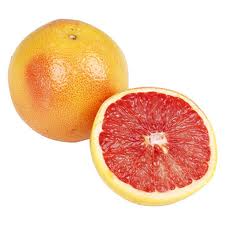 Citrusy
převážně v subtropických oblastech, někde velmi intenzívně 
(Izrael, Kypr, Španělsko, USA atd.). 

produkce prudce roste
světová produkce (2014): 139 mil. t 
Amerika, Asie, jižní Evropa, severní Afrika
Největší producent (2014): Čína (38,4 mil. t)

průměrné světové výnosy: 14,1 t/ha
Největší: jižní Afrika, severní Amerika

Největší produkce pomerančů (68,3 mil. t.), následují mandarinky (21,4), citróny (13,9) a grepy (7,1)
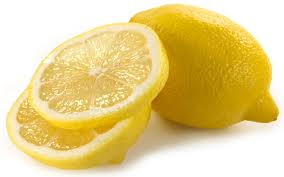 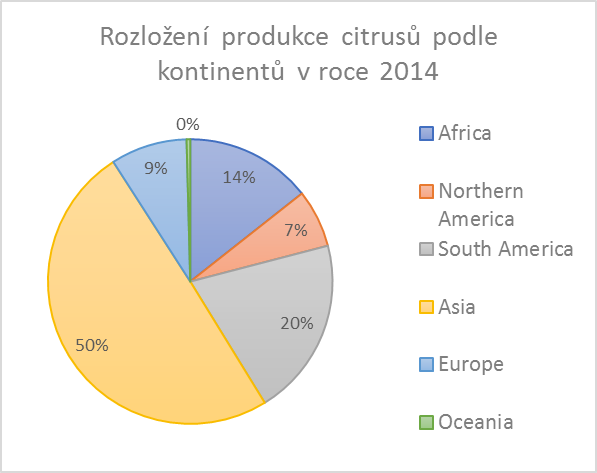 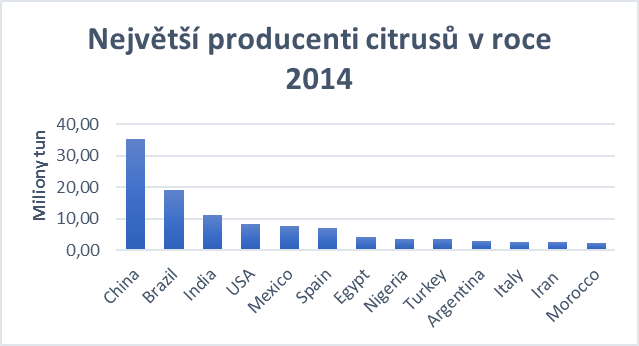 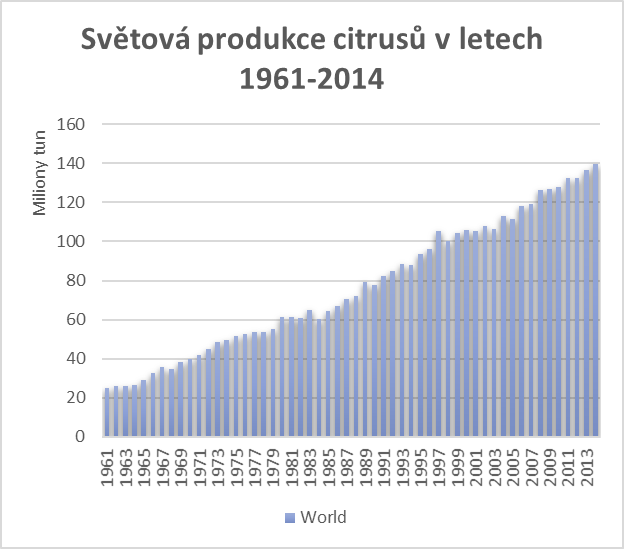 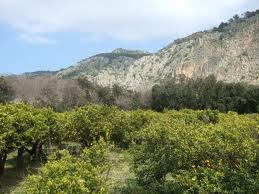 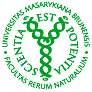 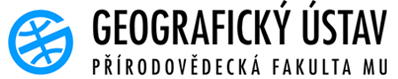 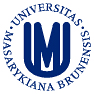 Zdroj:FAO
Zelenina
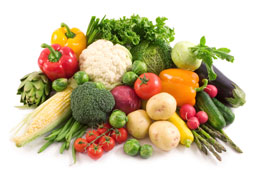 nejintenzivnější odvětví RV. 
Vyžaduje mnoho ruční práce a je náročné na investice. 
V našich podmínkách hlavně díky samozásobitelství
Rozdíly ve výnosech, spotřebě živé práce a vlastních nákladech závisí pak na intenzitě a organizaci výroby. 
Zelenina se pěstuje jako „doplněk“ RV prakticky všude
tržní produkce se většinou soustřeďuje v ucelených oblastech se zvlášť vhodnými půdními a klimatickými podmínkami nebo v příměstských oblastech. 
Některé druhy zeleniny jsou také ve značném množství i                                         důležitou surovinou pro potravinářský průmysl.
světová produkce (2014): 1116,9 mil. t 
východní a jižní Asie (2/3 produkce)
Největší producent (2014): Čína (598,8 mil. t)
nejvíce: rajčata (14,6% produkce), 
vodní meloun (9,6%), 
cibule (7,6%), 
Zelí (6,4%), 
Okurky (6,0%)
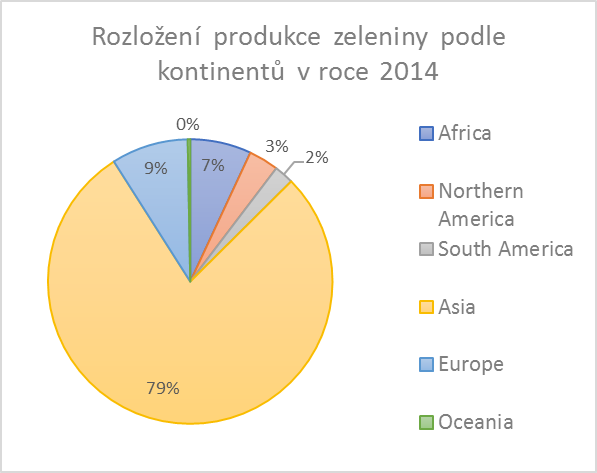 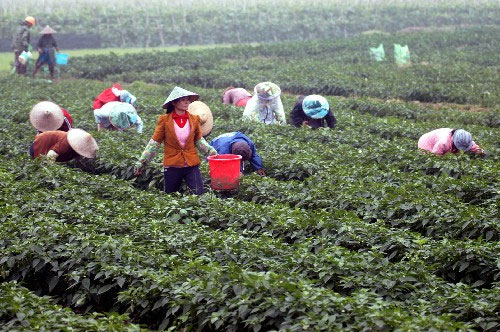 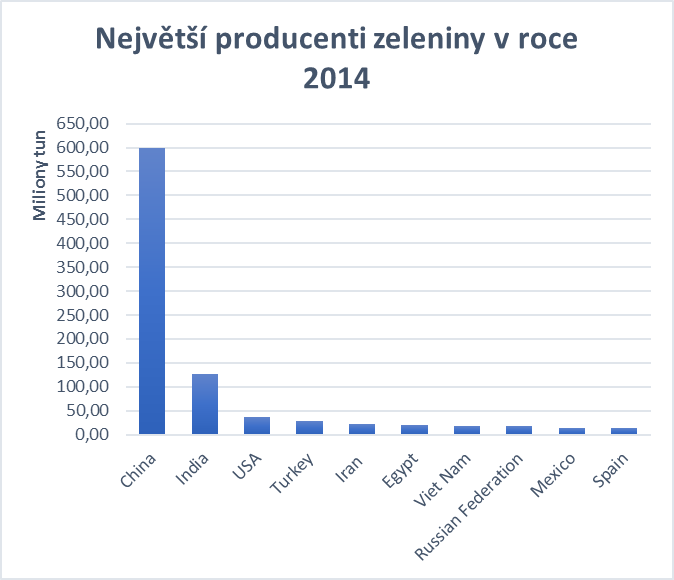 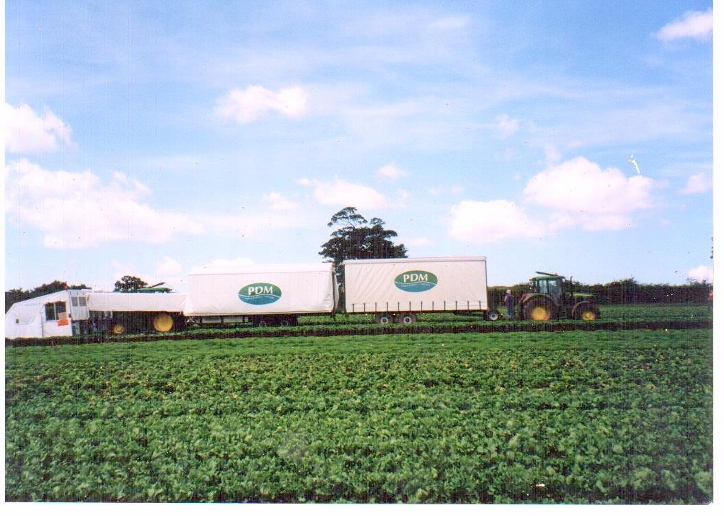 Zdroj:FAO
Intenzivní živočišná výroba
Stájový chov nadřazený RV
(jako hlavní zdroj příjmů ze zemědělství) 
rozvinul se v oblastech intenzivní ŽV, především v západní a severní Evropě i v mnoha státech USA
přírodní podmínky vytvářely příznivé předpoklady pro pěstování krmiv, z velké části na orné půdě
rozhodující vliv na zaměření mají společenské podmínky, zejména rostoucí poptávka po vysoce kvalitní produkci ŽV, 
tento typ je dnes rozvinut ve většině HVZ.
Chov alpského typu 
(převážně výdojný chov skotu) 
hlavně alpské země 
dobytek tráví léto na kvalitních pastvinách subalpínské, zčásti i alpínské zóny ( 1 800 až 2 300 m.n.m)
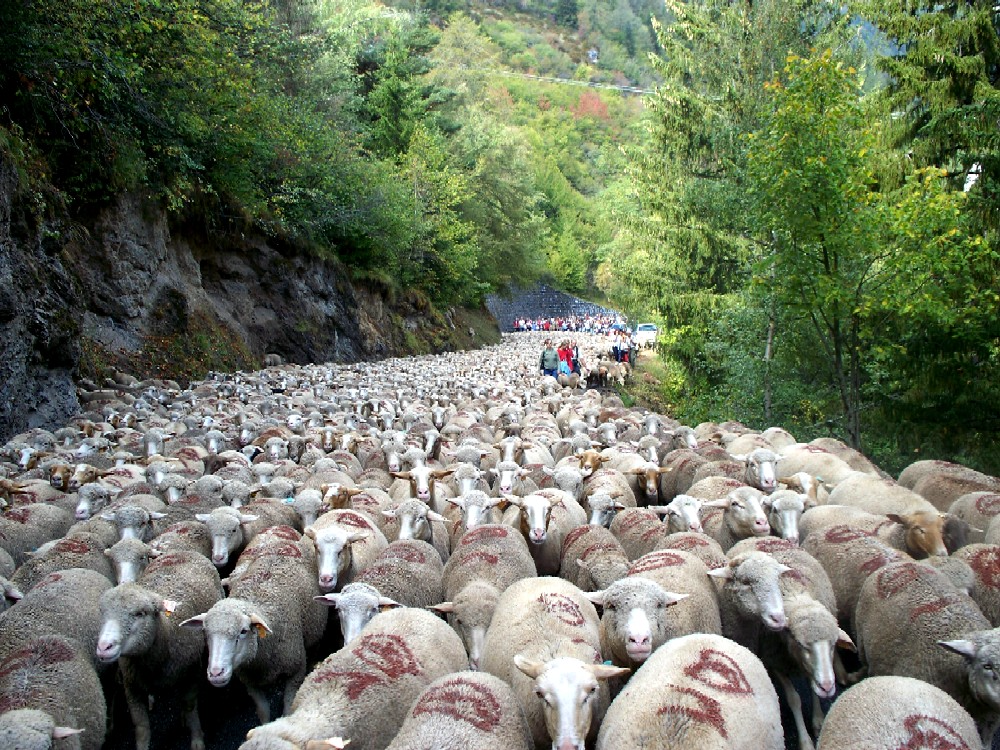 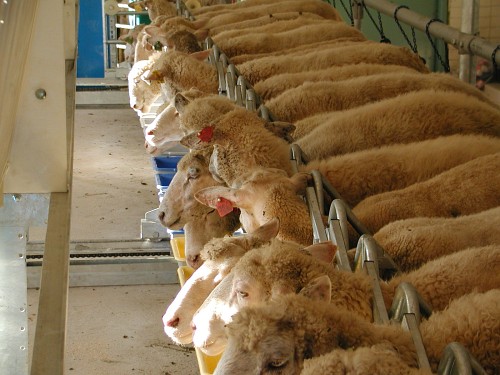 Extenzivní živočišná výroba
Transhumance (trans humum, tj za hranicemi obdělávaných půd) 
pravidelné sezónní přesuny dobytka mezi horskými a nížinnými pastvinami
klasická formou chovu v některých středomořských oblastech Evropy
chybí sepětí s RV. 
Podobný typ se vyskytuje i v latinskoamerických Andách.
Moderní extenzivní chov
suché prérie a letní horské pastvinách na západě USA (skot), v polopouštích a savanách Austrálie či na kvalitních pastvinách Nového Zélandu ( ovce), vesměs značně daleko od hlavních oblastí spotřeby
většinou se jedná o výkrm mladého dobytka, který se pak převáží na farmy, kde probíhá jeho  následující chov a výkrm
pracovní náklady na jednotku přírůstku jsou nízké, produktivita práce je vysoká.
Kočovný chov
aridní (suché) oblasti Afriky, jihozápadní a centrální Asie (nomádi)
Specifické rysy má rychle mizící kočovnictví chovů sobů v subarktickém pásu, v tundrách na euroasijském kontinentě. 
Polokočovný chov
rozvinul se v některých dřívějších nomádských oblastech, na území bývalých socialistických zemí, např. v Kazachstánu, Střední Asii, v Mongolsku, v západní Číně.
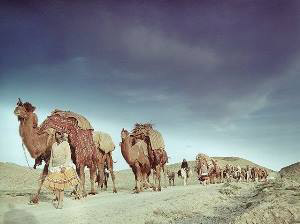 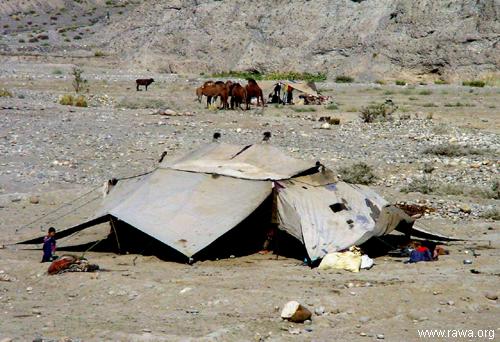 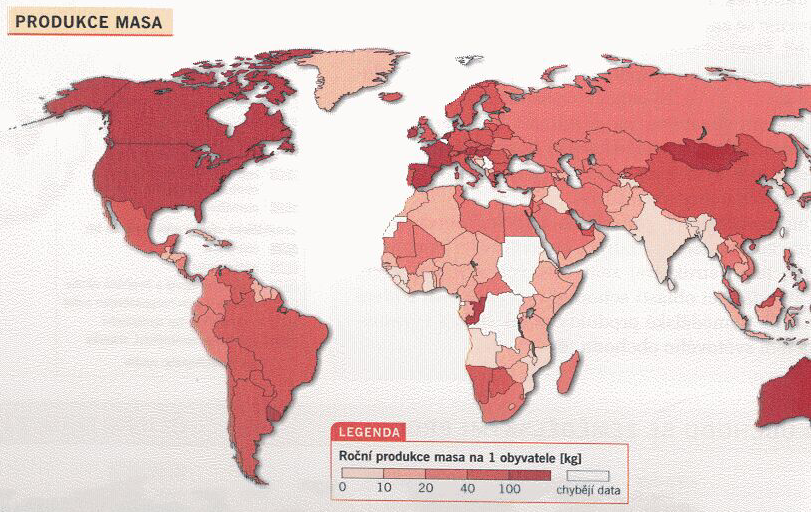 Chov skotu
Rozšířen rovnoměrně po světě.
Chov skotu zabezpečuje přes 90 % světové spotřeby mléka a více než 30 % masa (kromě ryb).
Územní vazba na krmivovou základnu je poměrně výrazná 
Hlavní koncentrace obyvatelstva v HVZ zpravidla lemují zóny zaměřené na chov skotu na mléko, naopak v marginálních oblastech převládá chov skotu na maso. 
V HVZ je chov skotu většinou založen na vysoké intenzitě chovu
v HMVZ se často jedná o primitivní úroveň chovu, který tak často nevytváří  ani přebytky pro trh. 
počet skotu neustále roste
počet chovaného skotu ve světě je 1 474,5 mil. (2014)
nejvíce v jižní Americe (26%) a jižní Asii (24%)
nejvíce skotu (2014): Brazílie (212,3 mil.)
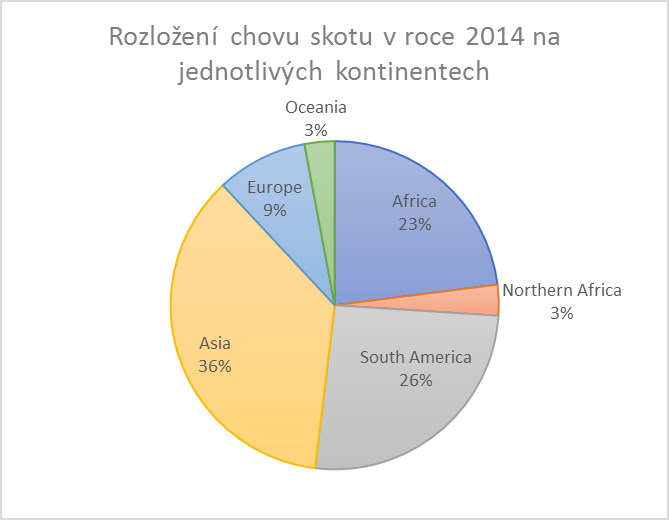 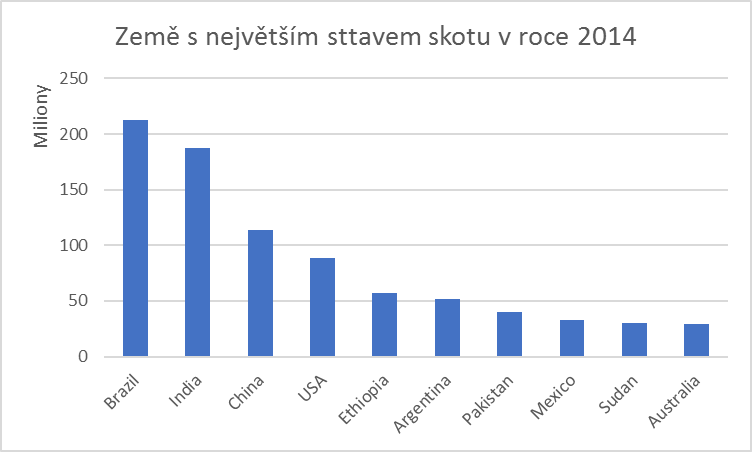 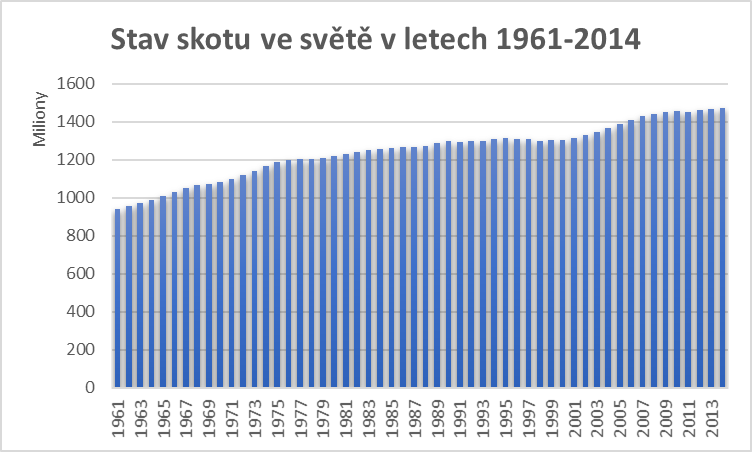 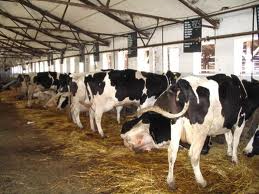 Výroba hovězího masa
produkce hovězího masa neustále roste
světová produkce v roce 2014 dosáhla 68,4 mil t
nejvíce v jižní (21%) a severní Americe (20%)
největší světový producent(2014): USA (11,4 mil. t)
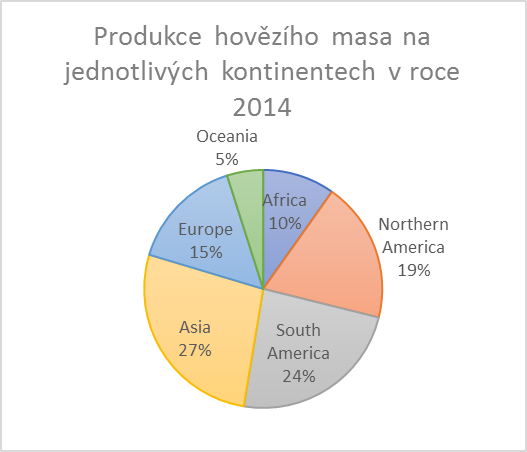 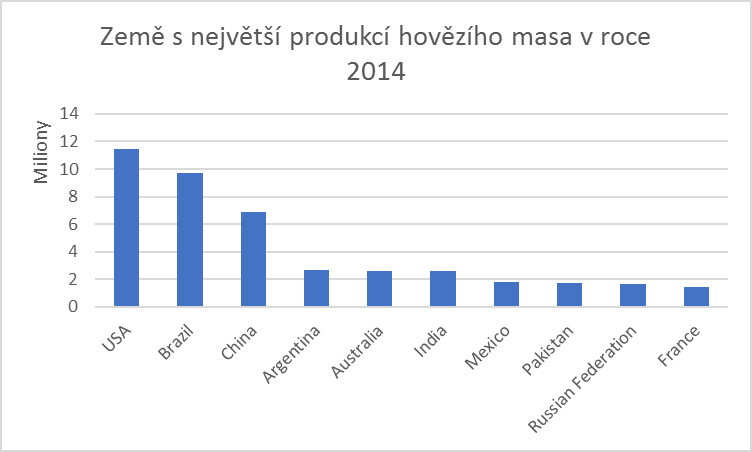 Mléko
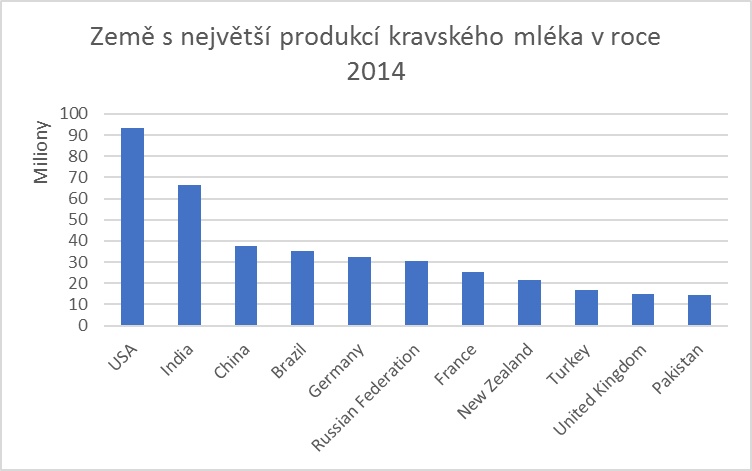 produkce kravského mléka v roce 2014: 652,3 mil. t
rovnoměrně rozprostřená po světě
menší význam v Africe a JV a záp. Asii
největší producent (2014): USA (93,4 mil.t)

produkce buvolího mléka v roce 2014: 74,5 mil.t
produkce prudce roste
převážně jižní Asie (93%)
největší producenti (2014): 
Indie (74,4 mil.t), Pákistán (25,0), Čína (3,1), Egypt (2,9), Nepál (1,1)
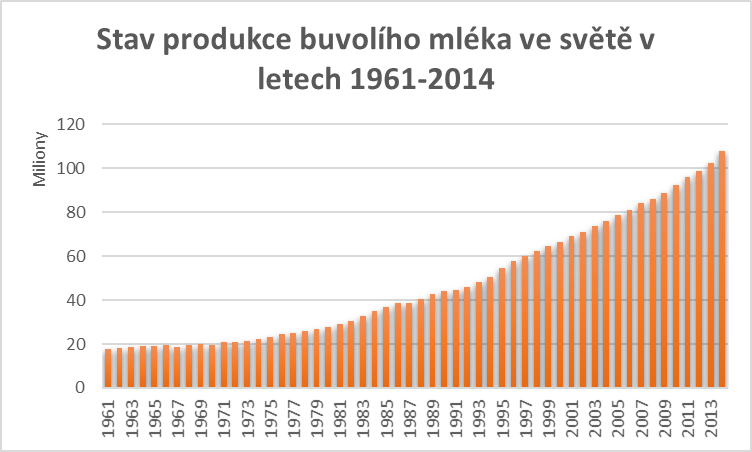 Chov prasat
zabezpečuje skoro 2/5 světové spotřeby masa (kromě ryb). 
jde o vysoce produktivní obor. 
početní stavy prasat v roce 2014: 985,6 mil. 
východní Asie (více než ½ stavu), Evropa, Amerika 
největší stavy (2014): Čína (480,0 mil.)
produkce vepřového masa v roce 2014: 109,2 mil. t
východní Asie (více než ½ stavu), Evropa, severní Amerika 
největší producent (2014): Čína (55,3 mil.t)
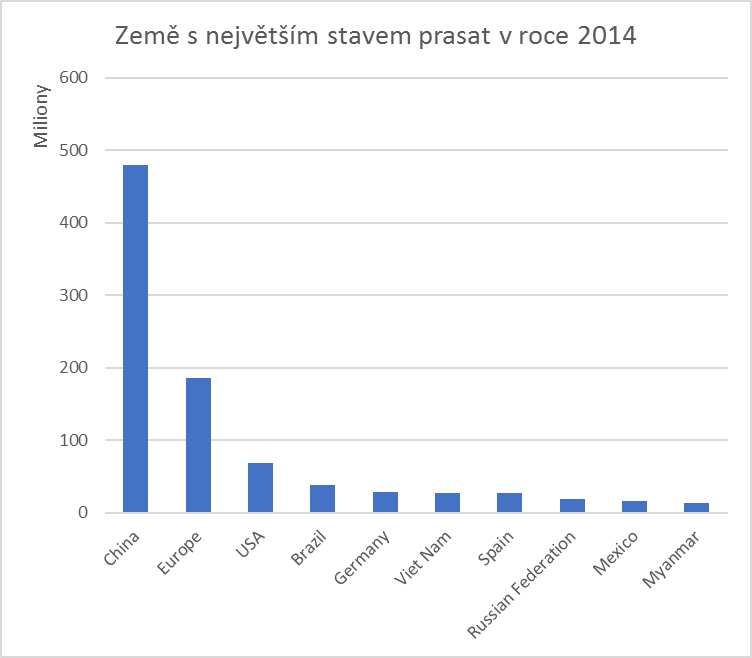 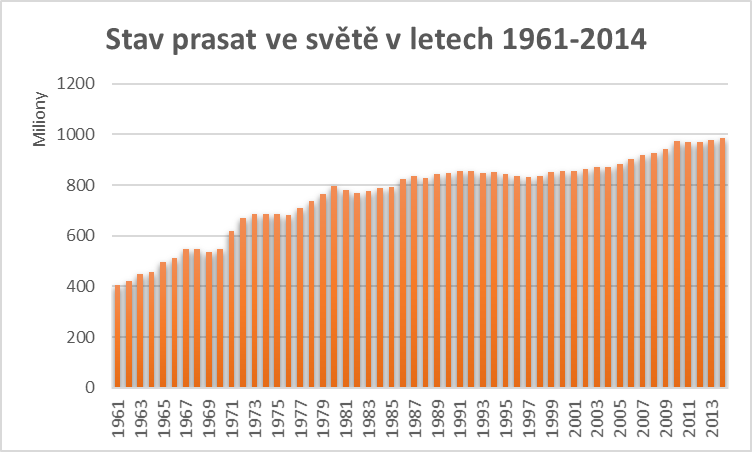 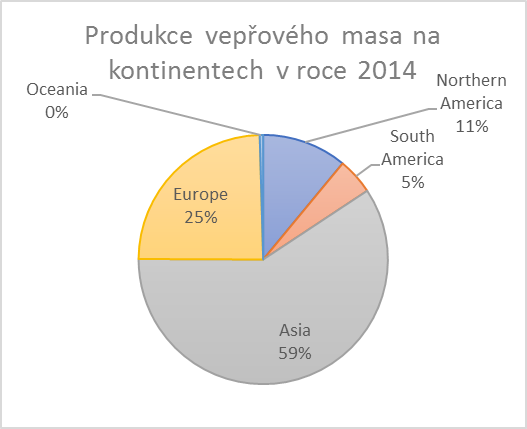 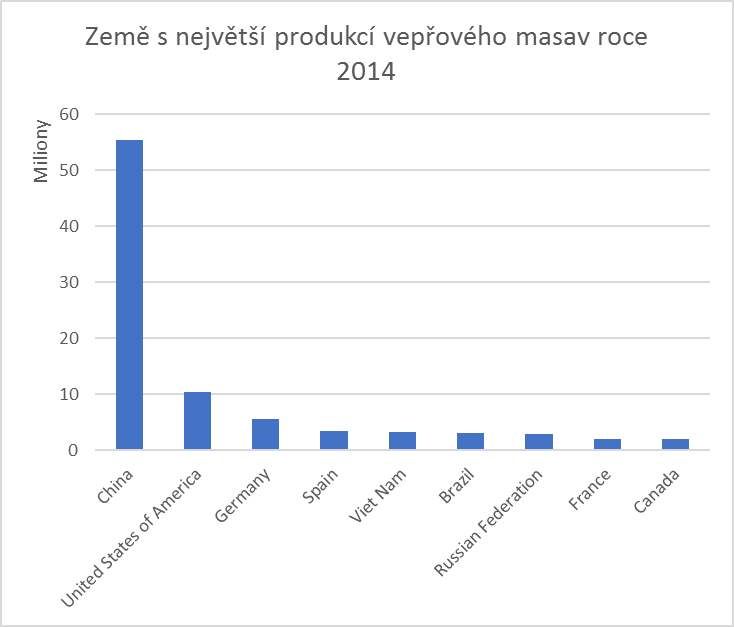 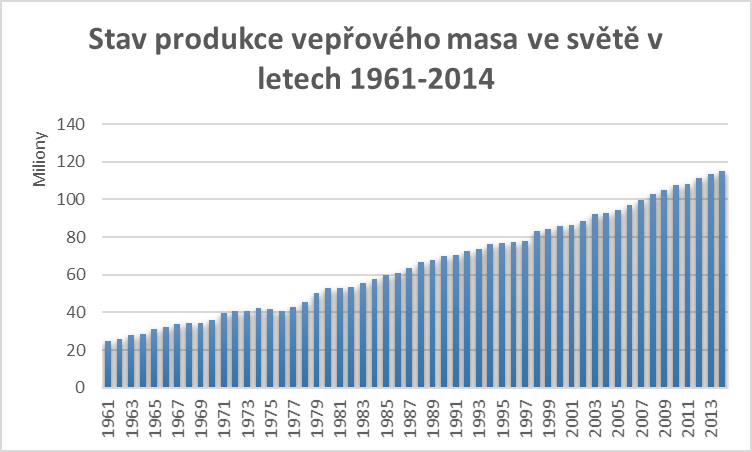 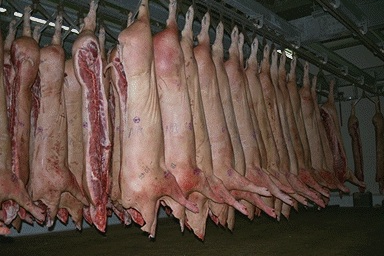 Chov ovcí
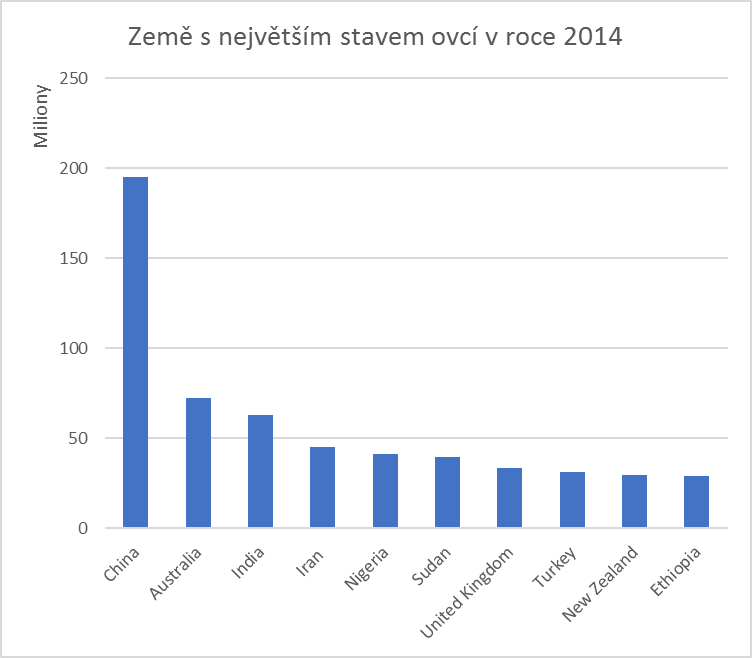 do 60.let 20.století nejpočetnějším chovem domácích zvířat 
cca ¼ chovu na vlnu, nejextenzivnější chov
Austrálie a NZ specializace na vlnu, UK na maso
početní stavy ovcí v roce 2014: 1195,6 mil. 
poměrně rovnoměrné rozložení
Větší počty v Asii a Oceánii
největší stavy (2014): Čína (194,9mil.)
produkce skopového masa v roce 2014: 8,9 mil. t
Východní Asie (cca 1/4 produkce), jižní a západní Asie, Oceánie, severní Afrika 
největší producent (2014): Čína (2,18 mil.t)
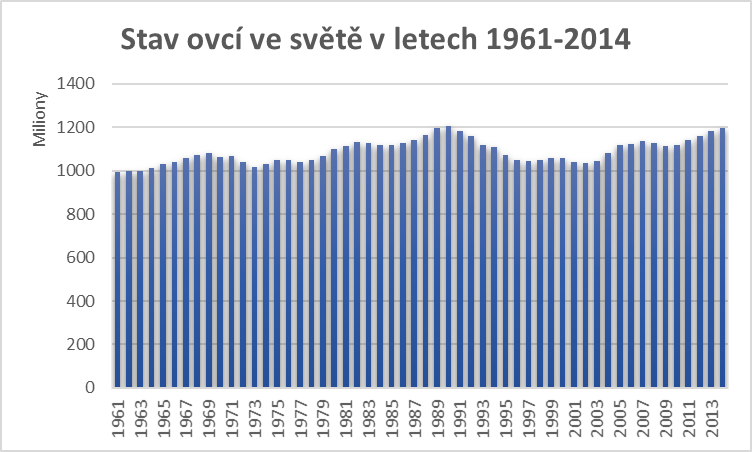 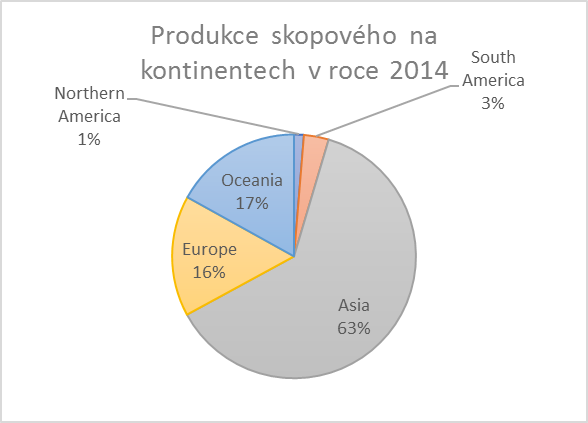 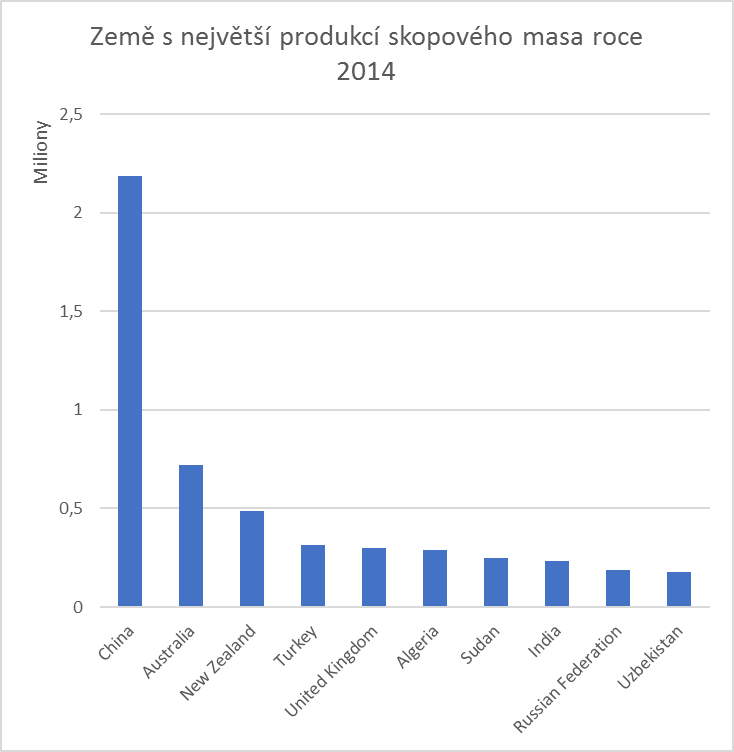 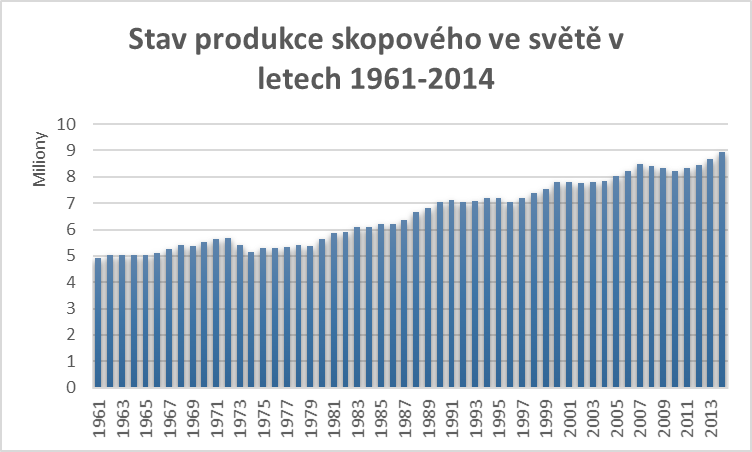 Chov drůbeže
Spotřeba vajec ani drůbežího masa není v rozporu s různými náboženskými předsudky.  V HMVZ zatím ovšem převládají drobné primitivní chovy s minimální produktivitou
Naopak v HVZ je produkce masa i vajec spojena s jeho koncentrací a stále výraznější orientací na kupovaná krmiva z jiných oblastí, často i z dovozu
Industrializace
početní stavy drůbeže v roce 2014: 21,4 mld. t
Asie, Amerika
největší producent (2014): Čína (4,6 mld.t)
produkce drůbežího masa v roce 2014: 98,5 mil. t
severní (21%) a jižní (17%) Amerika, východní Asie (19%) 
největší producent (2014): USA (17,7 mil.t)
produkce vajec v roce 2014: 75,5 mil. t
východní Asie (45%)
největší producent (2014): Čína (29,0 mil.t)
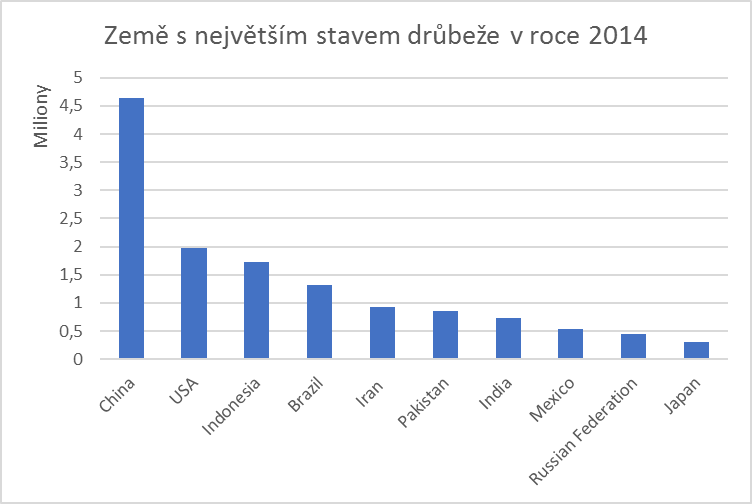 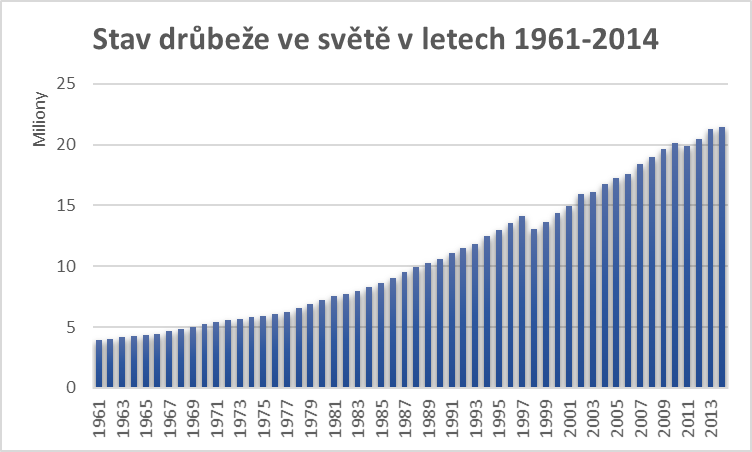